Click here for the 
project check in form
Click here for the 
Grading Rubric
© 2022 Williams Hands On Science
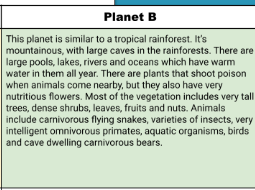 Staying in the water
Seaweed, coral, algae
teeth
swims
On top of the head side by side
By blending in
Blending in
Fins
Fins help it swim in the ocean
The tail helps it move faster while swimming
tail
Gills to help it breath in the water
gills
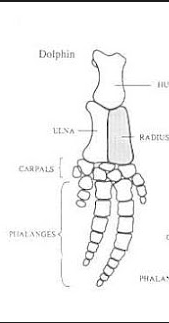 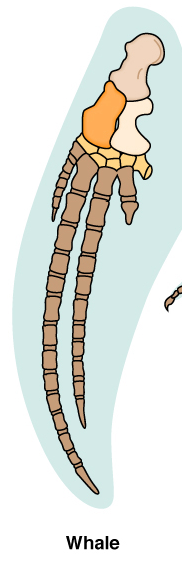 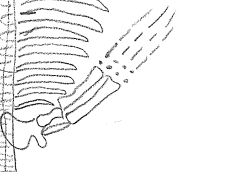 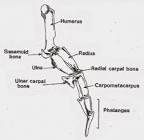 Whale
dolphin
Penguin
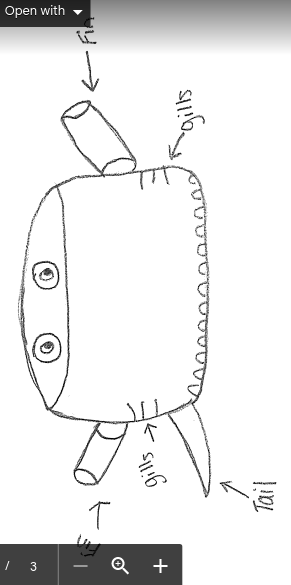 SKETCH OF SPECIES MODEL
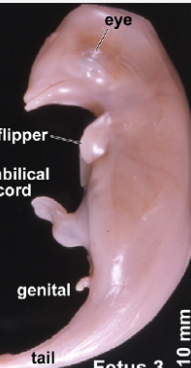 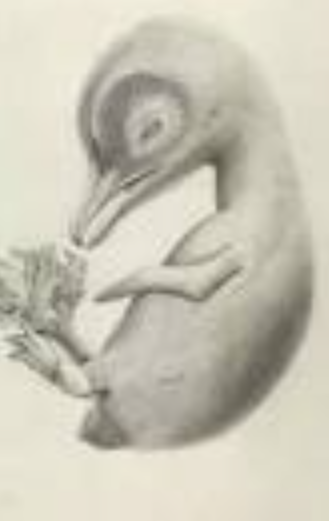 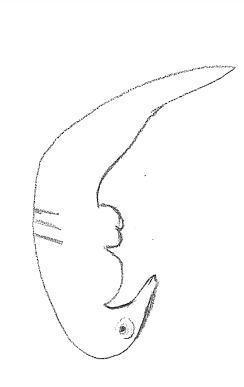 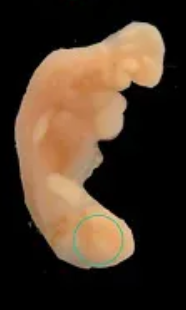 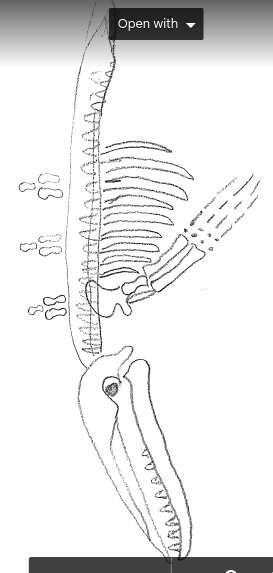 evolutionary descent
embryological development
Natural selection
environmental
Traits
Less
Our species can survive in our habitat because of its traits. It has gills which helps it breathe underwater, it has fins which help it swim, and it has a tail to help it swim smoother. It’s natural selection is the ocean. It’s embryo is similar to other ocean animals because of these traits. It’s homologous structure is it’s fins which is similar to other ocean species. It’s adaptation is it’s gills which helps it breathe underwater.